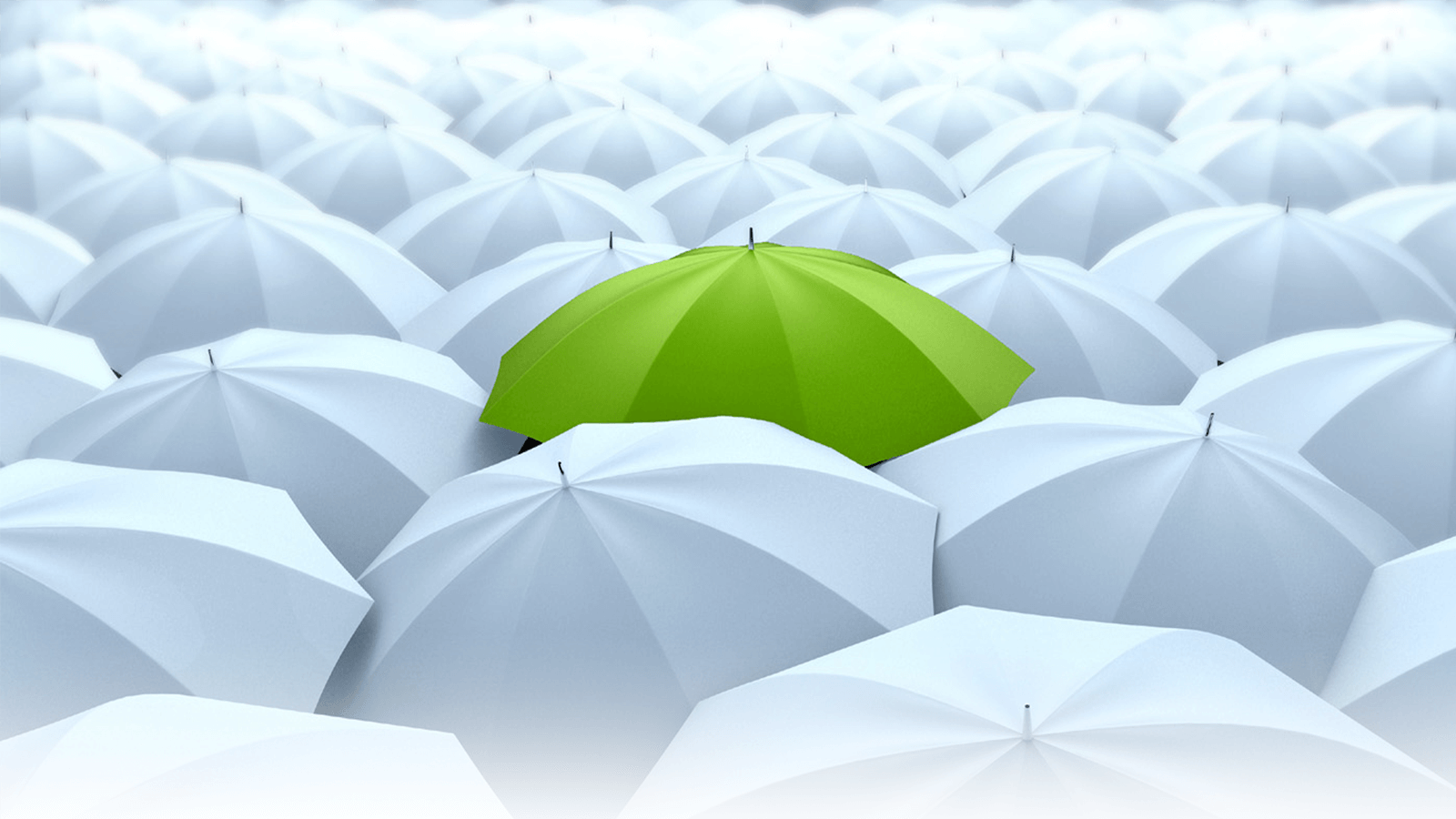 寻找与众不同的‘我’
竞聘人：xiazaii    竞聘职位：设计总监
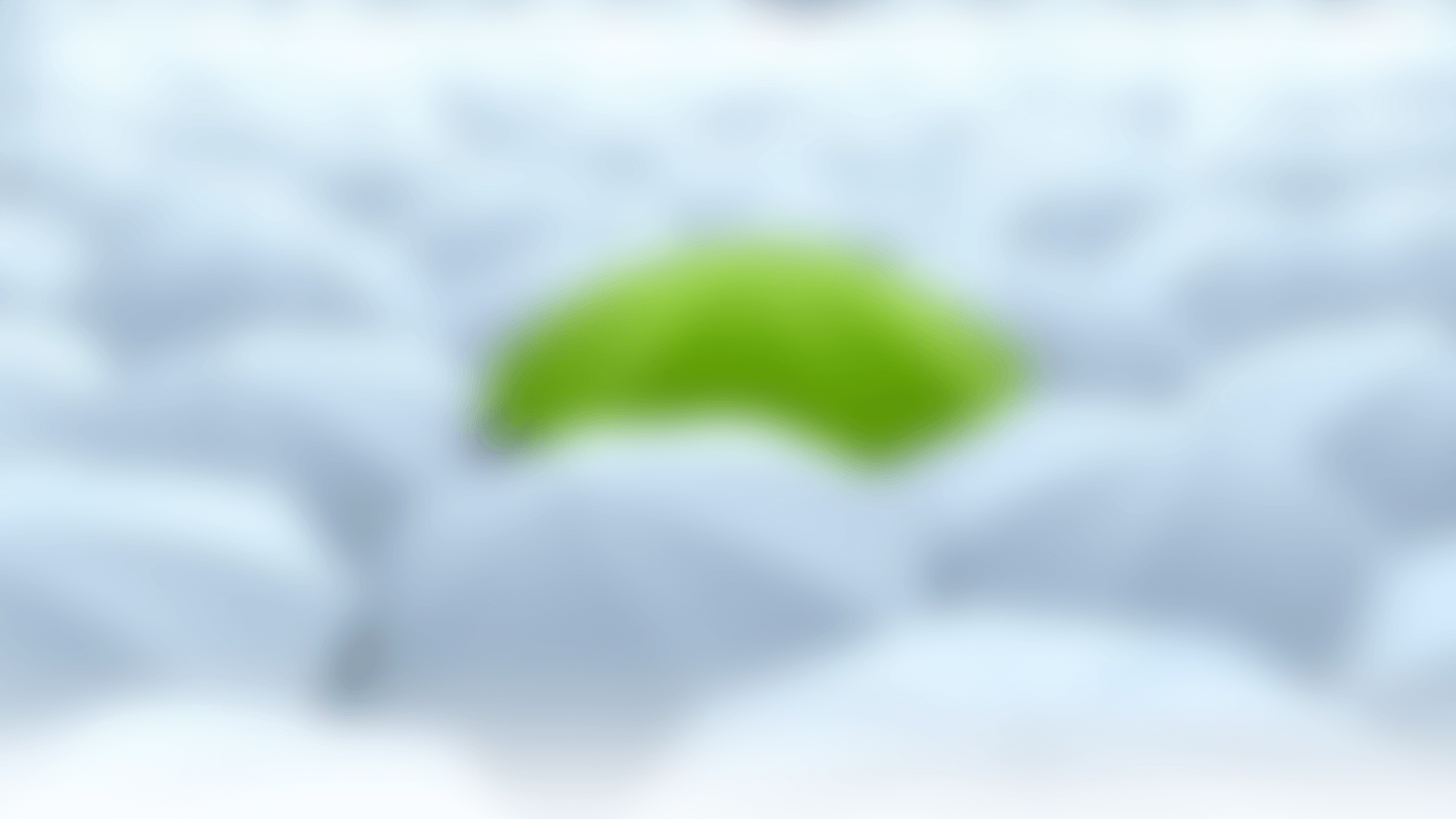 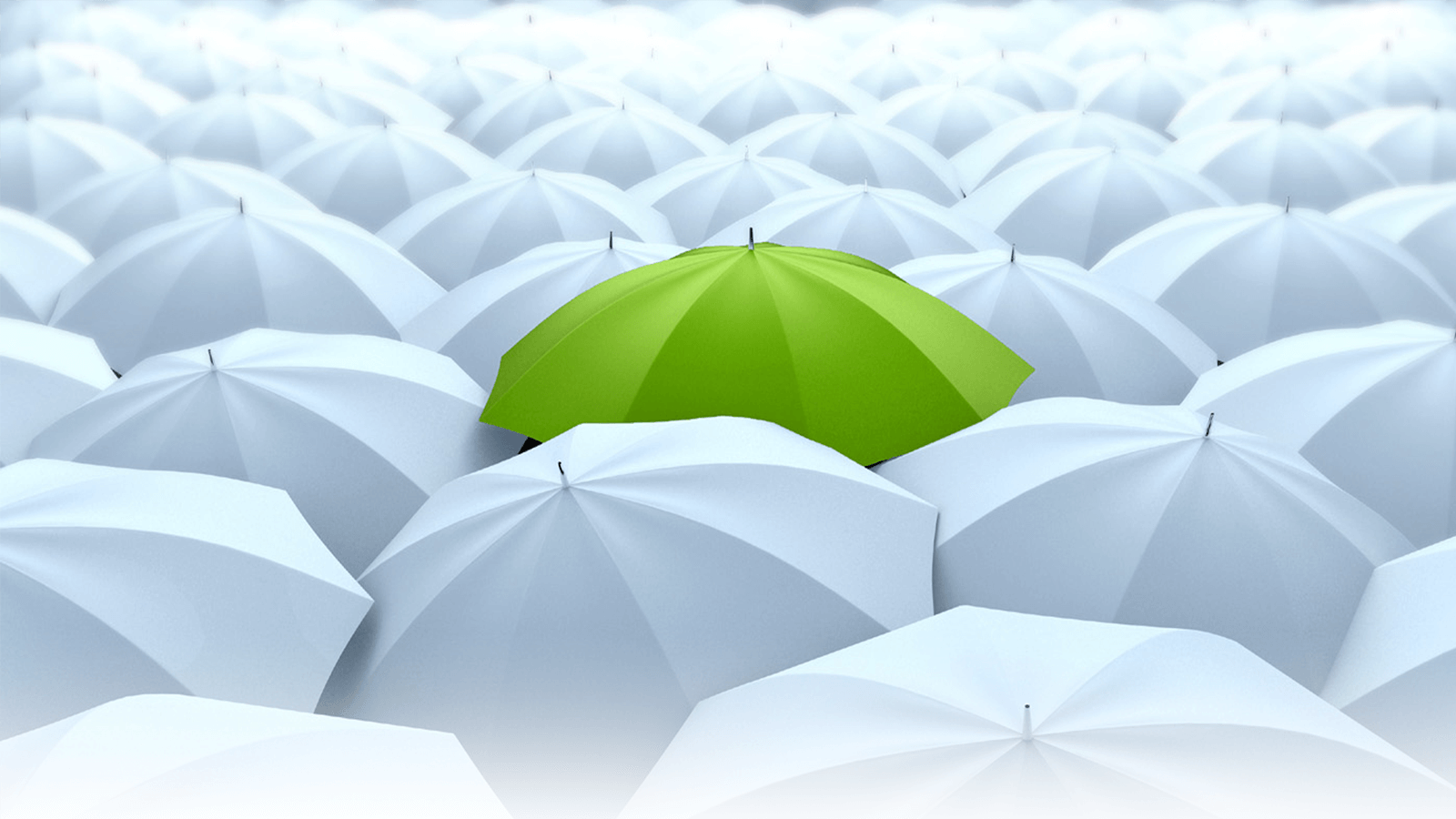 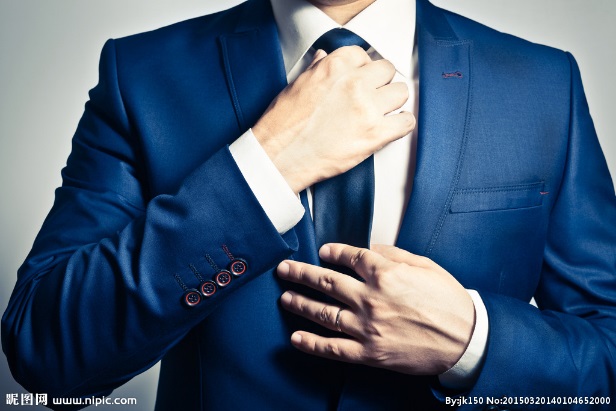 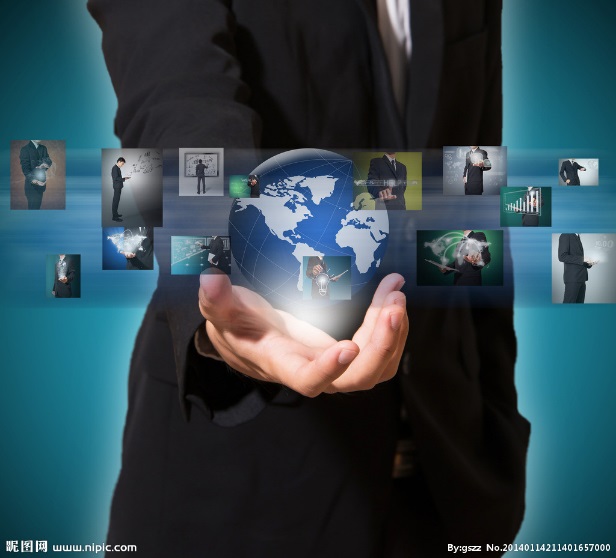 个人介绍
竞聘优势
Personal introduction
Competition advantage
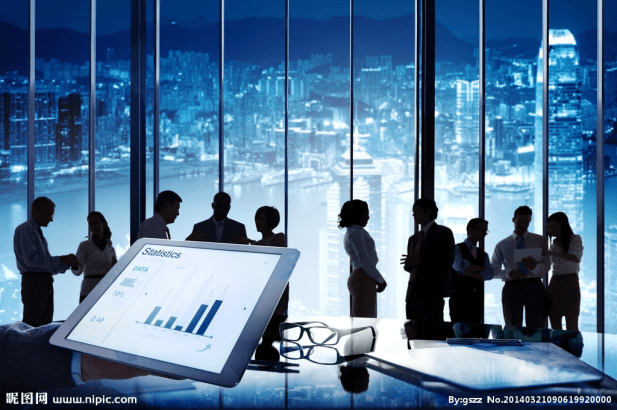 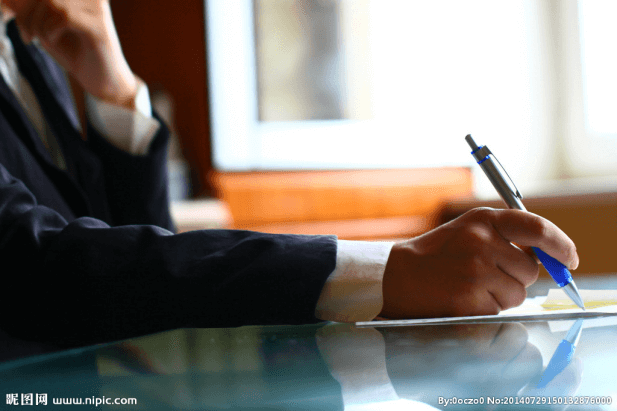 岗位认识
工作设想
Position understanding
working assumption
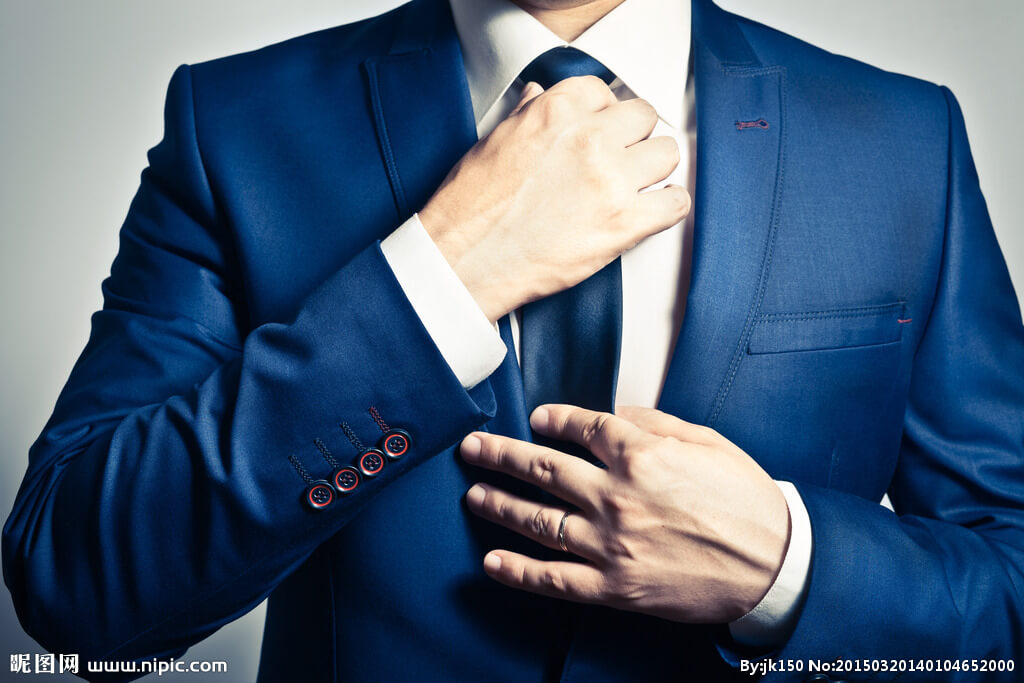 个人介绍
Personal introduction
寻找与众不同的‘我’
丫丫精饰求职/竞聘●设计师
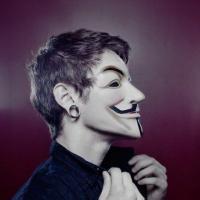 个人介绍
Personal introduction
姓名/name：优品PPT
性别/Gender：女
籍贯/Place of origin：四川成都
求职意向/Job intention：设计师
寻找与众不同的‘我’
求职/竞聘
个人技能
Personal skills
时间管理
Time management
管理能力
Management ability
应变能力
Strain capacity
协作能力
Teamwork ability
寻找与众不同的‘我’
求职/竞聘
个人技能
Personal skills
82%
68%
70%
60%
55%
50%
Click Here To Add A Title
Welcome to use WPS original template, this template by xiang yang flower ppt original
寻找与众不同的‘我’
求职/竞聘
个人经历
Personal skills
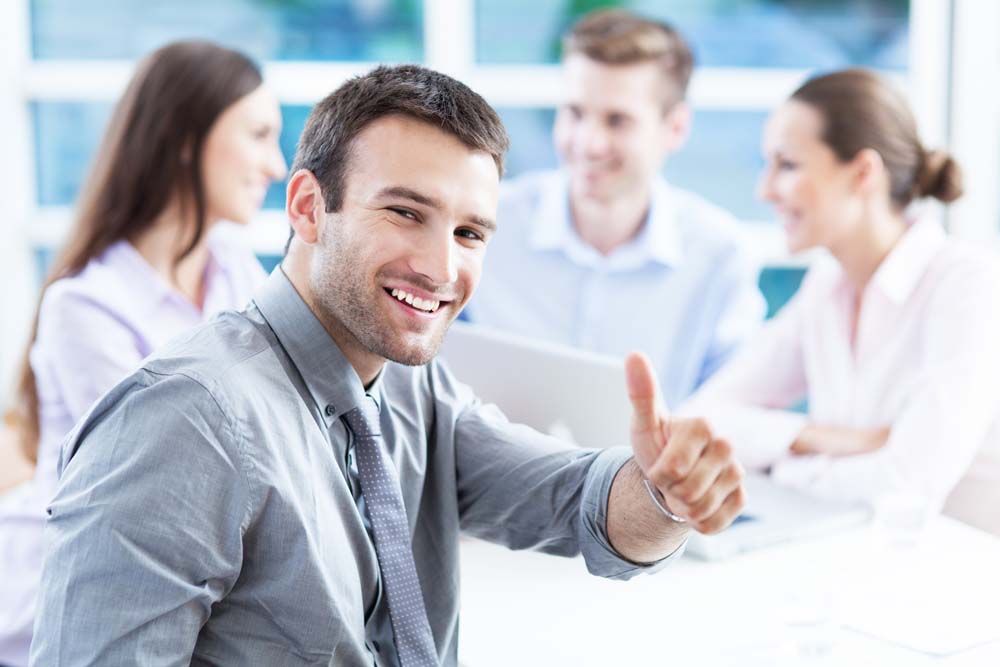 Short Statement.

Welcome to use WPS orig  template, this template by xiang yang flower ppt original, you can to modify different settings according to their own needs,
Short Statement.

Welcome to use WPS orig  template, this template by xiang yang flower ppt original, you can to modify different settings according to their own needs,
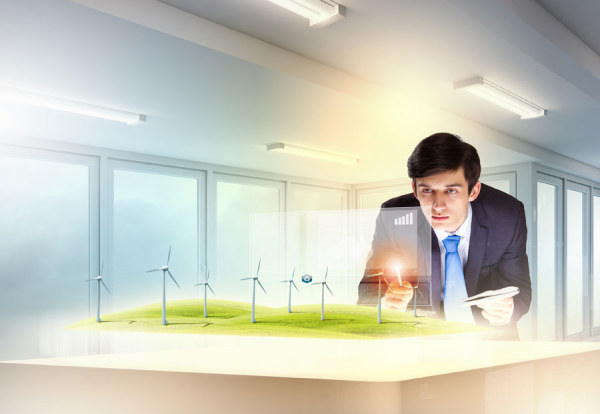 Short Statement.

Welcome to use WPS orig  template, this template by xiang yang flower ppt original, you can to modify different settings according to their own needs,
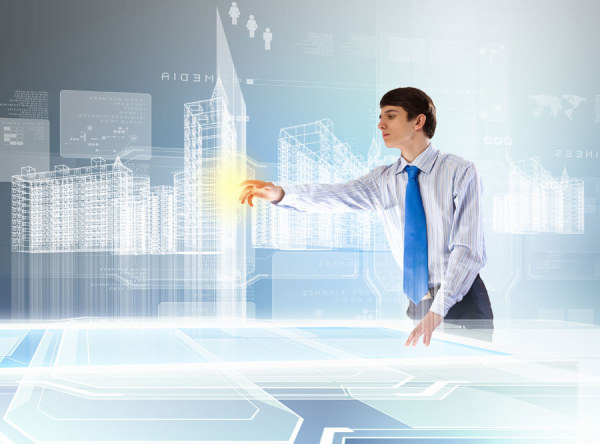 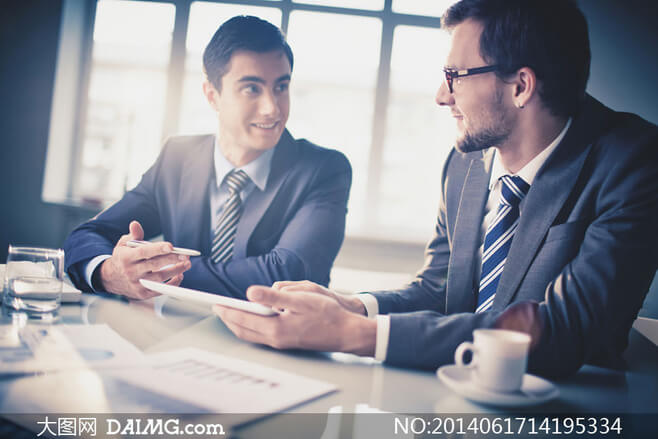 Short Statement.

Welcome to use WPS orig  template, this template by xiang yang flower ppt original, you can to modify different settings according to their own needs,
寻找与众不同的‘我’
求职/竞聘
个人经历
Personal experience
2017

The keywords
There are many variations of passages of Lorem Ipsum available.
2016

The keywords
There are many variations of passages of Lorem Ipsum available.
2015

The keywords
There are many variations of passages of Lorem Ipsum available.
2013

The keywords
There are many variations of passages of Lorem Ipsum available.
2014

The keywords
There are many variations of passages of Lorem Ipsum available.
Welcome to use WPS original template, this template by xiang yang flower ppt original, you can to modify different settings according to
 their own needs, in order to better expression meaning of your speech, if there is more to please search
寻找与众不同的‘我’
求职/竞聘
个人经历
Personal experience
Text
Text
Text
Text
01
02
03
04
05
06
07
Text
Text
Text
寻找与众不同的‘我’
求职/竞聘
自我评价
Self evaluation
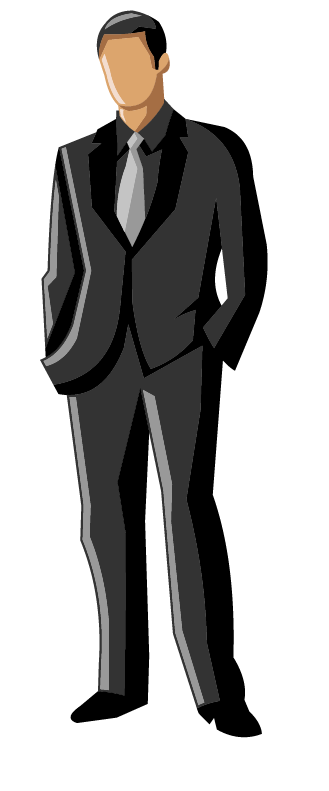 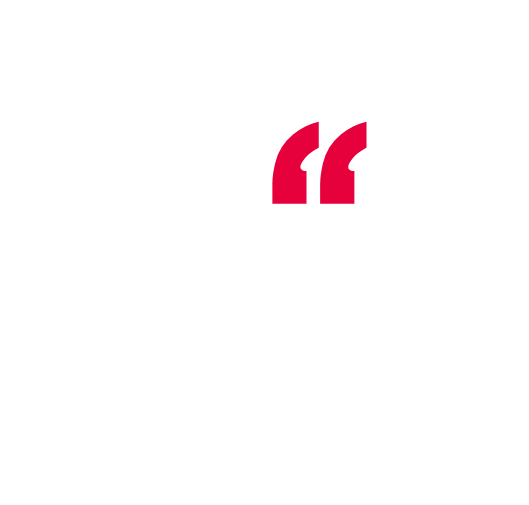 个性张扬
Personality publicity
沉稳干练
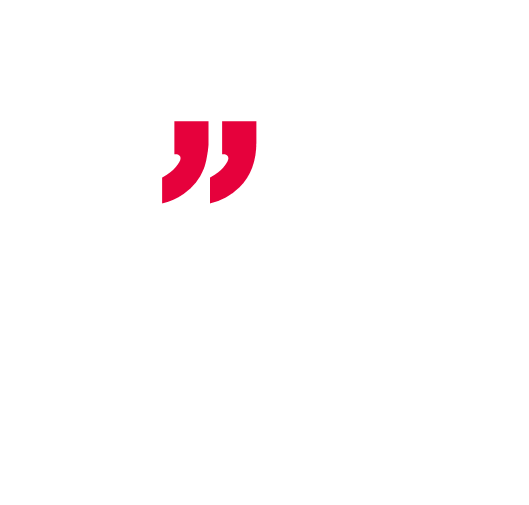 Capable of calm
寻找与众不同的‘我’
求职/竞聘
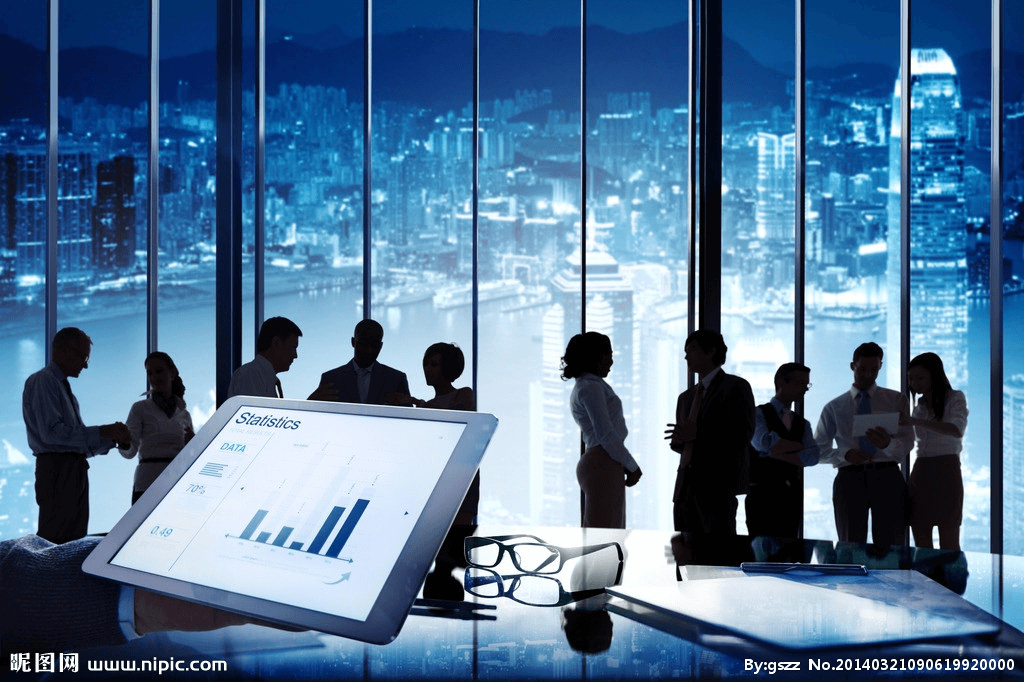 岗位认识
Position understanding
寻找与众不同的‘我’
求职/竞聘
岗位认识
Position understanding
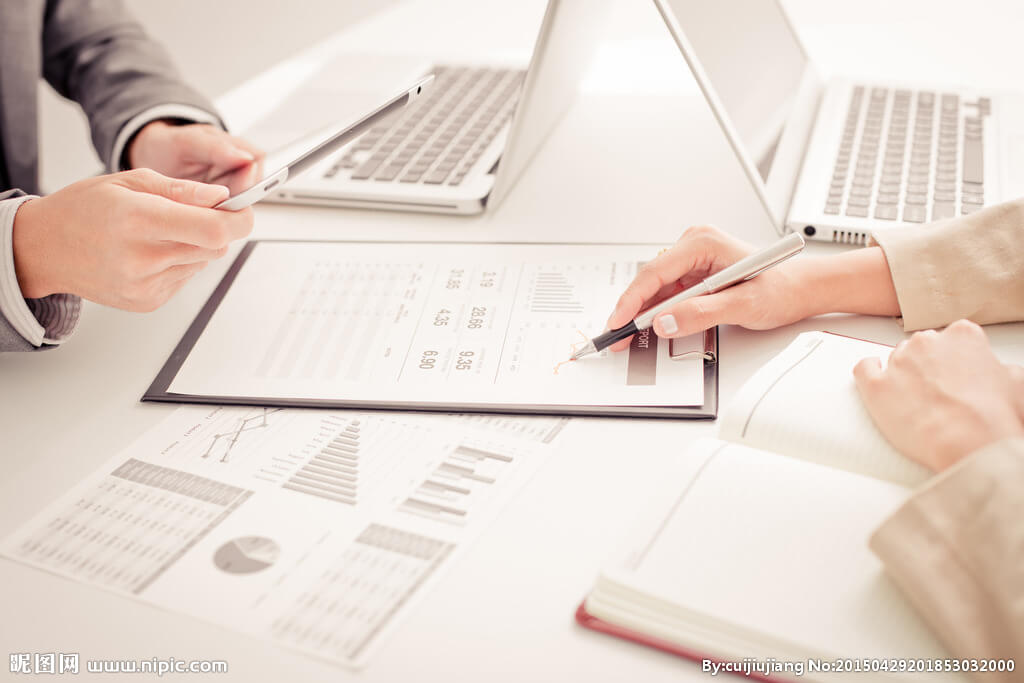 Click To Title
Welcome to use WPS  template you can to modify different settings
82%
Click Here To Add A Title
Click To Title
Welcome to use WPS  template you can to modify different settings
68%
Click Here To Add A Title
Click To Title
Welcome to use WPS  template you can to modify different settings
60%
Click Here To Add A Title
Click To Title
Welcome to use WPS  template you can to modify different settings
55%
Click Here To Add A Title
寻找与众不同的‘我’
求职/竞聘
岗位认识
Position understanding
Welcome to use WPS original template, this template by xiang yang flower ppt original, you can to modify different settings according to their own needs, in order to better expression meaning of your speech, if there is more to please search, Welcome to use WPS original template, this template by xiang yang flower ppt original, you can to modify different settings according to their own needs, in order to better expression meaning of your speech, if there is more to please search
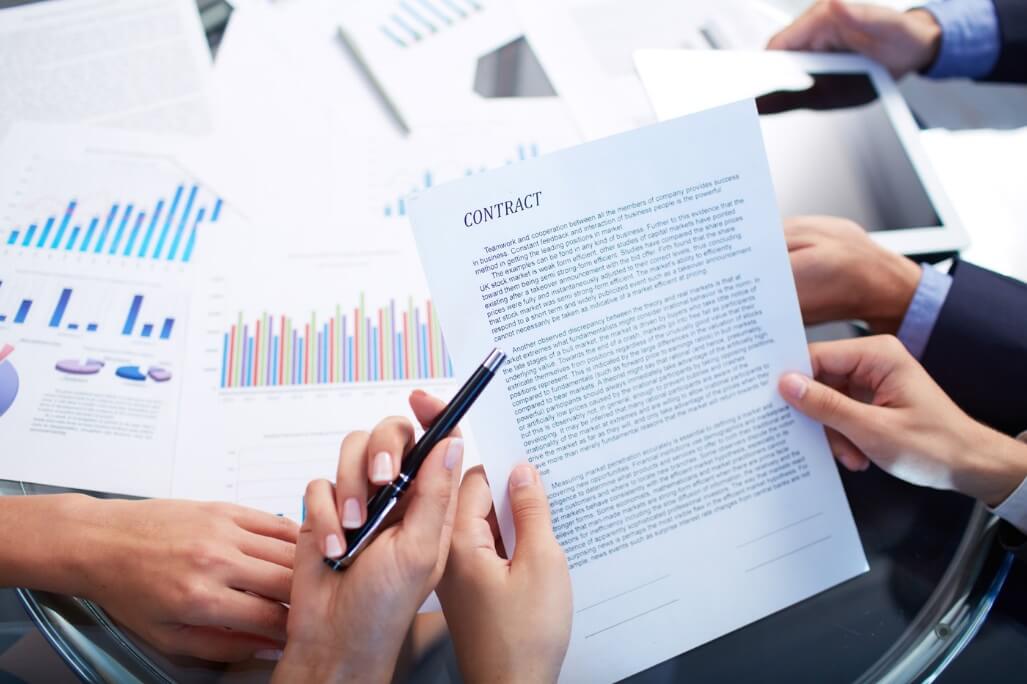 Welcome to use WPS original template, this template by xiang yang flower ppt original, you can to modify different settings according to their own needs, in order to better expression meaning of your speech, if there is more to please search
Click Here To Add A Title
寻找与众不同的‘我’
求职/竞聘
岗位认识
Position understanding
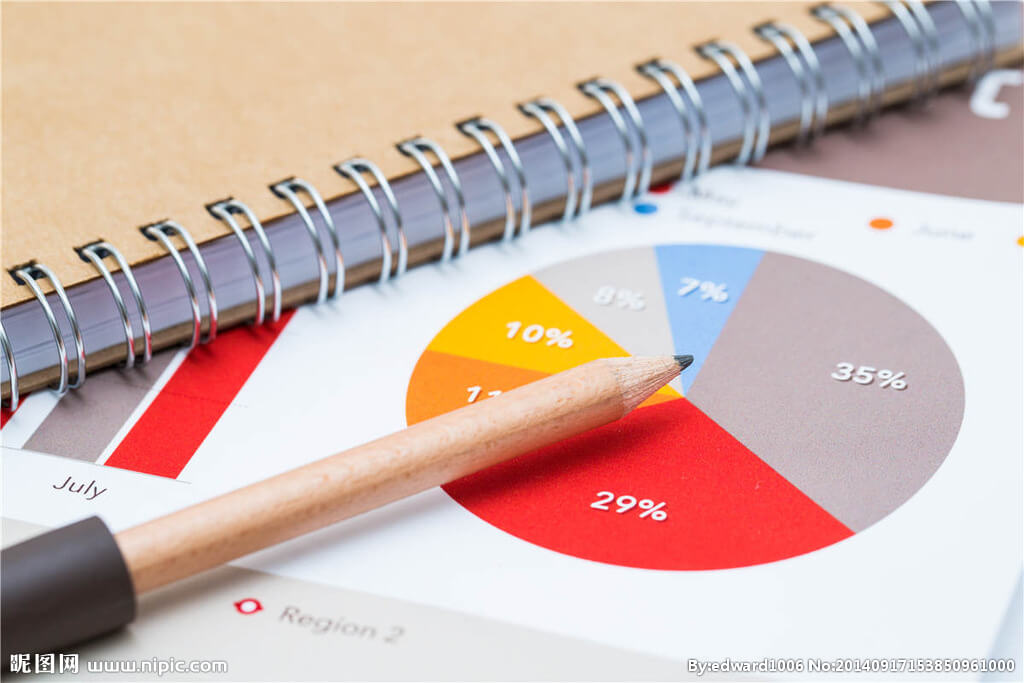 98%
Click Here To Add A Title
Click Here To Add A Title
02
01
Welcome to use WPS original template
this template by flower ppt original
Welcome to use WPS original template
this template by flower ppt original
寻找与众不同的‘我’
求职/竞聘
岗位认识
Position understanding
Click Here To Add A Title
Welcome to use WPS original template, this template by xiang yang flower ppt original, you can to modify different settings according to their own needs, in order to better expression meaning of your speech, if there is more to please search.
寻找与众不同的‘我’
求职/竞聘
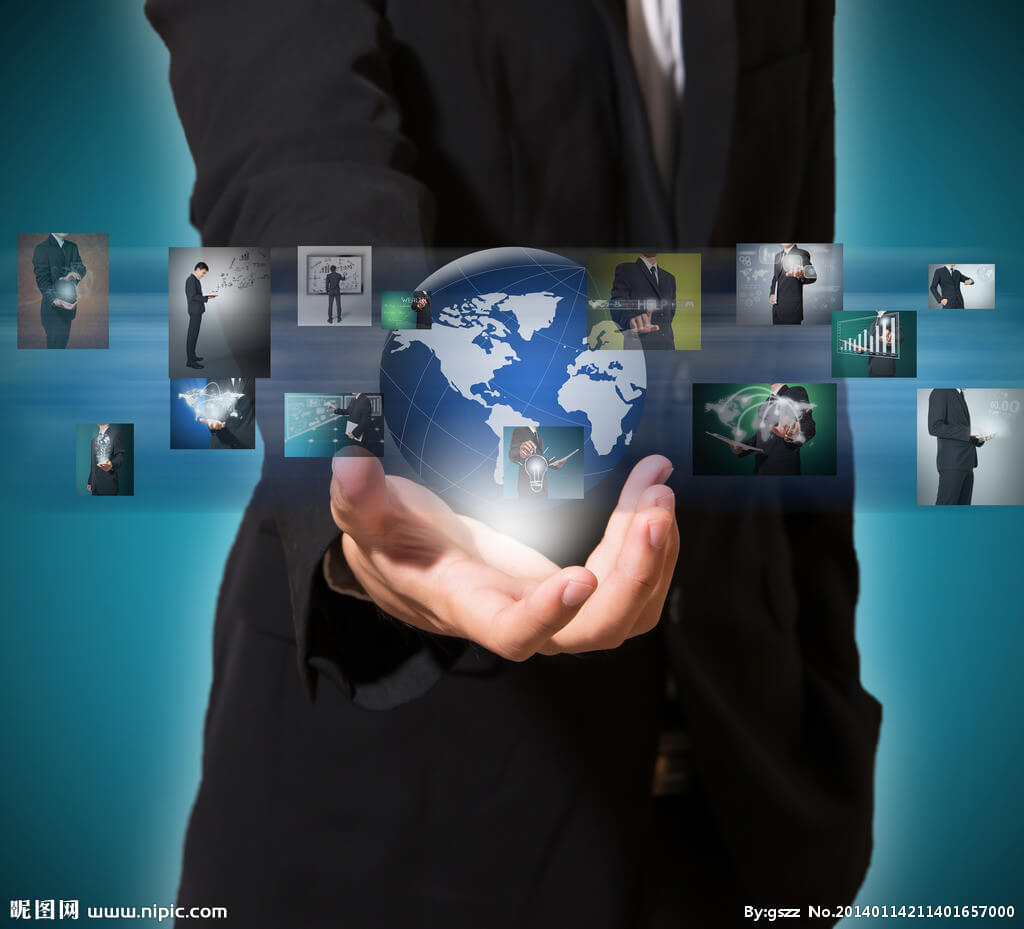 竞聘优势
Competition advantage
寻找与众不同的‘我’
求职/竞聘
竞聘优势
Competition advantage
点击此处添加文字说明
点击此处添加文字说明
点击此处添加文字说明
点击此处添加文字说明
点击此处添加文字说明
点击此处添加文字说明
添加标题
添加标题
添加标题
点击此处添加文字说明
点击此处添加文字说明
点击此处添加文字说明
添加标题
点击此处添加文字说明
点击此处添加文字说明
点击此处添加文字说明
寻找与众不同的‘我’
求职/竞聘
竞聘优势
Competition advantage
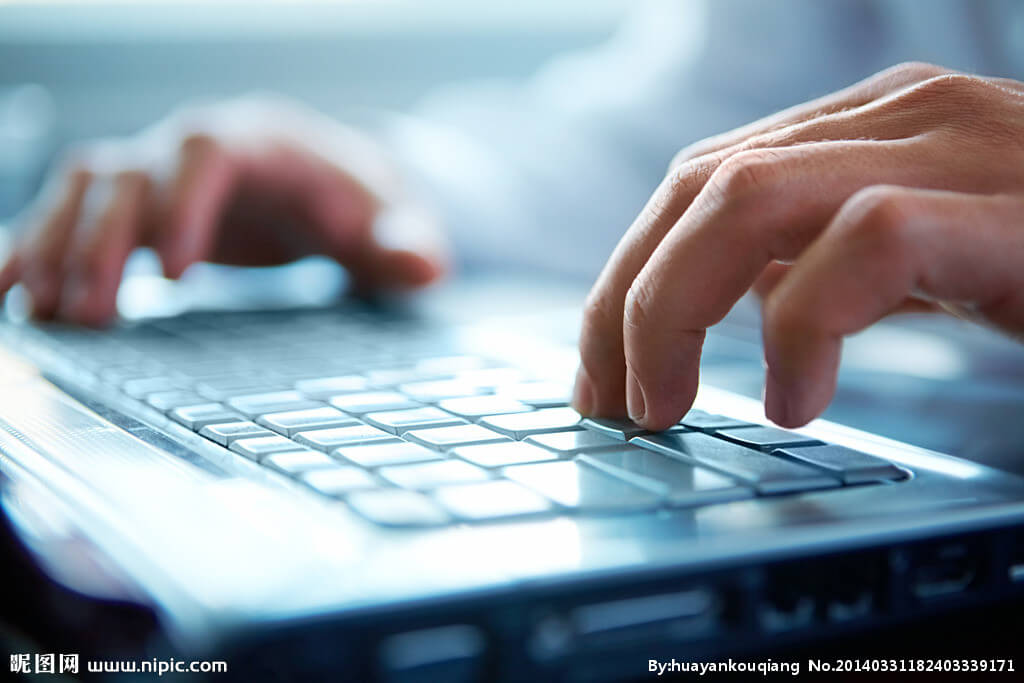 33%
45%
90%
Click Here To Add A Title
Click Here To Add A Title
Click Here To Add A Title
Welcome to use WPS original template，this template by flower ppt original
Welcome to use WPS original template，this template by flower ppt original
Welcome to use WPS original template，this template by flower ppt original
寻找与众不同的‘我’
求职/竞聘
竞聘优势
Competition advantage
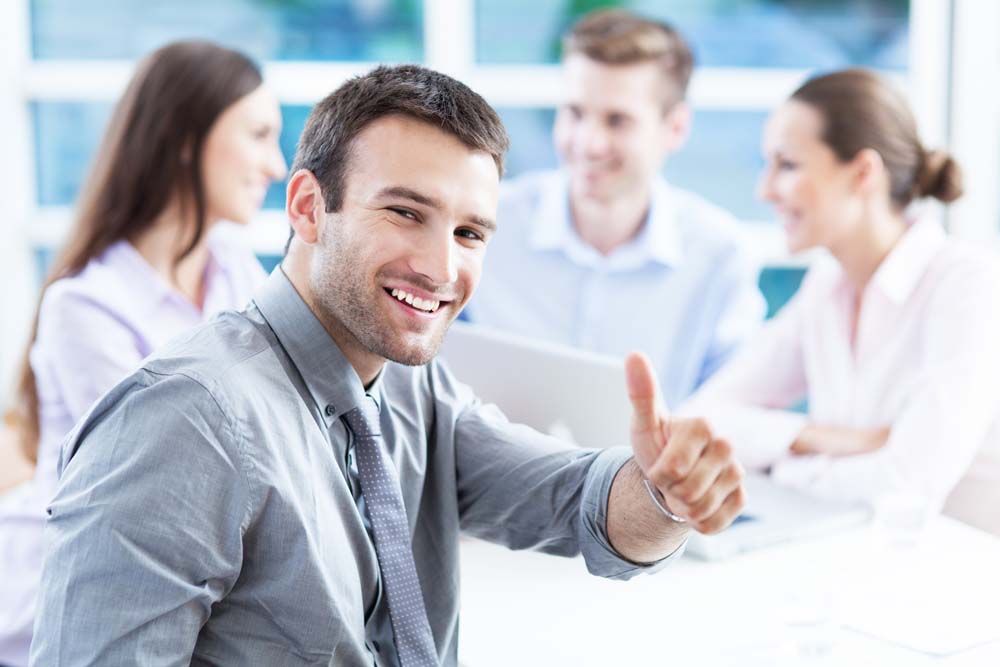 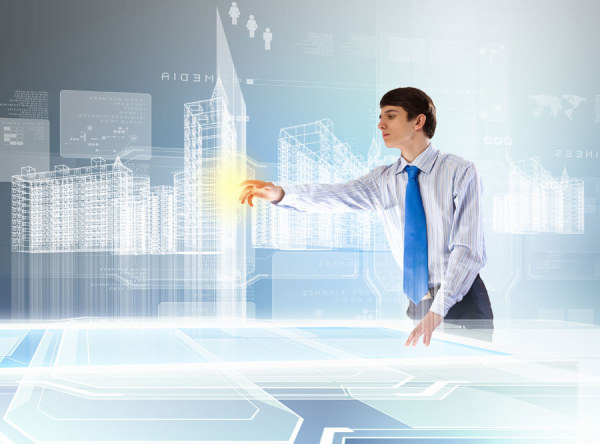 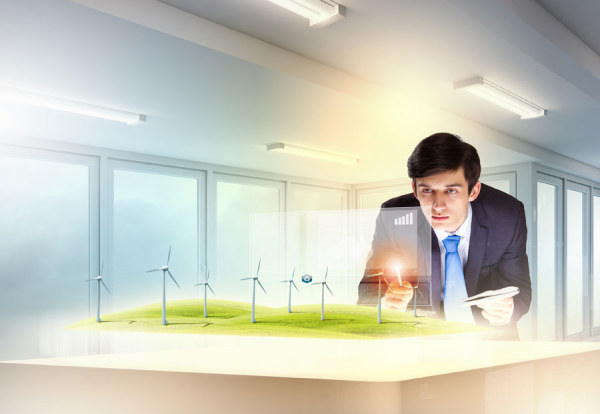 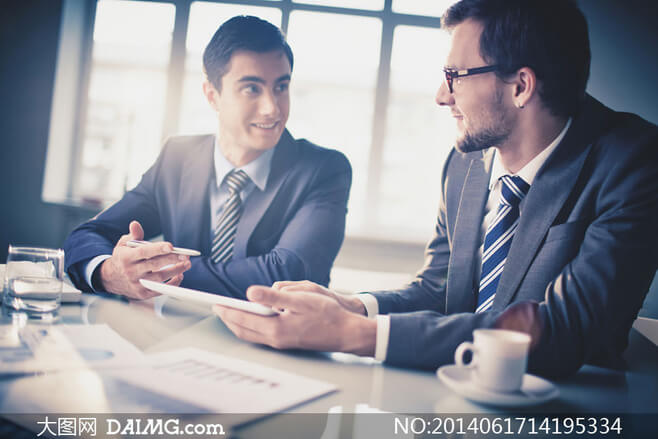 点击添加文字说明
点击添加文字说明
点击添加文字说明
点击添加文字说明
点击添加文字说明
点击添加文字说明
点击添加文字说明
点击添加文字说明
点击添加文字说明
点击添加文字说明
点击添加文字说明
点击添加文字说明
点击添加文字说明
点击添加文字说明
点击添加文字说明
点击添加文字说明
寻找与众不同的‘我’
求职/竞聘
竞聘优势
Competition advantage
点击添加文本
单击此处添加段落文本
单击此处添加段落文本
点击添加文本
单击此处添加段落文本
单击此处添加段落文本
点击添加文本
单击此处添加段落文本
单击此处添加段落文本
寻找与众不同的‘我’
求职/竞聘
竞聘优势
Competition advantage
点击添加文本
点击添加文本
单击此处添加段落文本
单击此处添加段落文本
单击此处添加段落文本
单击此处添加段落文本
点击添加文本
点击添加文本
单击此处添加段落文本
单击此处添加段落文本
单击此处添加段落文本
单击此处添加段落文本
点击添加文本
点击添加文本
单击此处添加段落文本
单击此处添加段落文本
单击此处添加段落文本
单击此处添加段落文本
寻找与众不同的‘我’
求职/竞聘
竞聘优势
Competition advantage
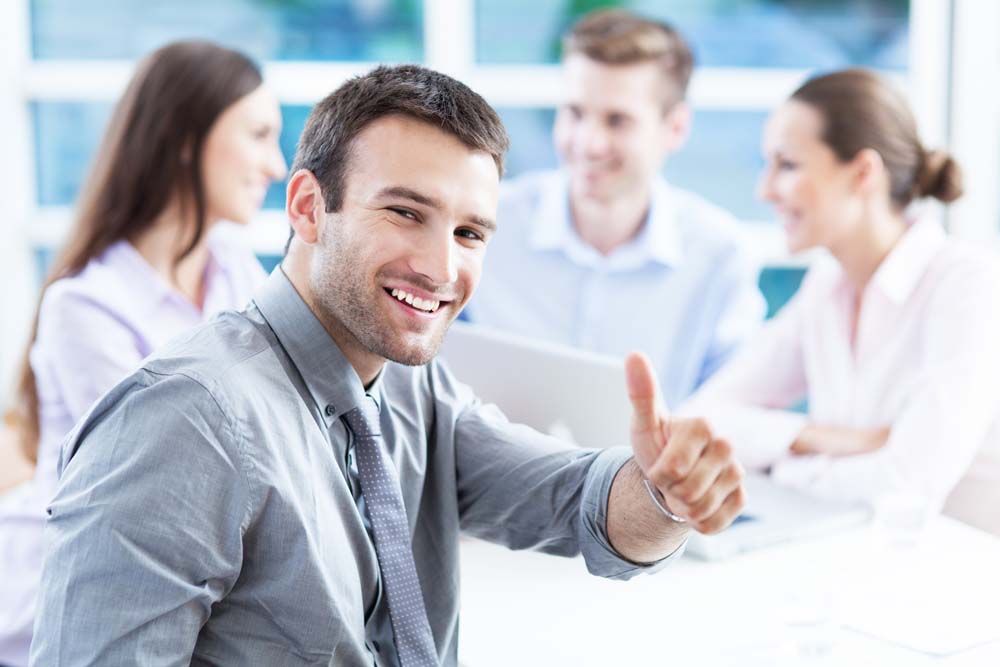 这里输入简单的文字概述
这里输入简单的文字概述这里输入简单字概述这里输入简单简单的文字概述这里输入简单的文字概述简单的文字概述这里输入简单的文字概述这里输入简单的文字概述这里输入简单的文字概述这里输入简单的文字概述这里输入这里输入简单的文字概述这里输入简单字概述
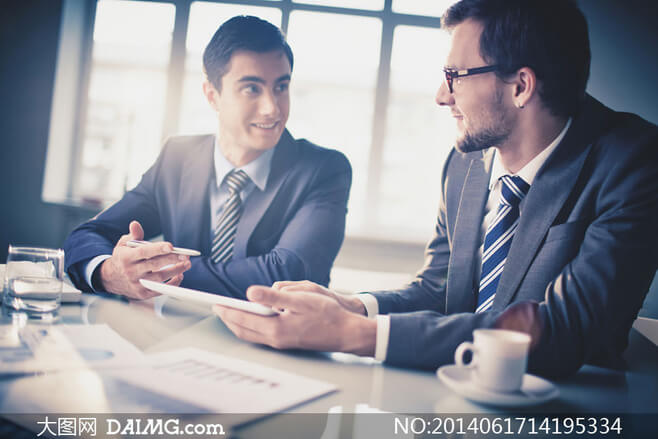 这里输入简单的文字概述
这里输入简单的文字概述这里输入简单字概述这里输入简单简单的文字概述这里输入简单的文字概述简单的文字概述这里输入简单的文字概述
寻找与众不同的‘我’
求职/竞聘
点击添加文本
点击添加文本
点击添加文本
单击此处添加段落文本单击此处添加段落文本单击此处添加段落文本单击此处添加段落文本
单击此处添加段落文本单击此处添加段落文本单击此处添加段落文本单击此处添加段落文本
单击此处添加段落文本单击此处添加段落文本单击
竞聘优势
单击此处添加文字
单击此处添加文字
Competition advantage
单击此处添加文字
单击此处添加标题
寻找与众不同的‘我’
求职/竞聘
竞聘优势
Competition advantage
KEYWORD
KEYWORD
这里输入简单的文字概述这里输入简单字概述
这里输入简单的文字概述这里输入简单字概述
01
02
03
04
点此输入标题
点此输入标题
点此输入标题
点此输入标题
点此输入文字
点此输入文字
点此输入文字
点此输入文字
KEYWORD
KEYWORD
这里输入简单的文字概述这里输入简单字概述
这里输入简单的文字概述这里输入简单字概述
寻找与众不同的‘我’
求职/竞聘
竞聘优势
Competition advantage
2014年工作情况
2015年工作情况
这里输入简单的文字概述这里输入简单文字概
述这里输入简单的文字概述这里入简单的文字
概述这里输入述简单的文字概述这里输入简单
的文字概述这里输入简单的文字概述这里输入
简单的文字概述这里输入
这里输入简单的文字概述这里输入简单字概述这里输入简单简单的文字概述这里输入简单的文字概述简单的文字概述这里输入简单的文字概述这里输入简单的文字概述这里输入简单的文字概述这里输入简单的文字概述这里输入
VS
计划完成：30％
计划完成：20％
实际完成数目：300万
实际完成数目：200万
回款数：100万
回款数：100万
寻找与众不同的‘我’
求职/竞聘
竞聘优势
Competition advantage
KEYWORD
这里输入简单的文字概述这里输入简单字概述
KEYWORD
这里输入简单的文字概述这里输入简单字概述
KEYWORD
KEYWORD
KEYWORD
这里输入简单的文字概述这里输入简单字概述
KEYWORD
KEYWORD
KEYWORD
这里输入简单的文字概述这里输入简单字概述
寻找与众不同的‘我’
求职/竞聘
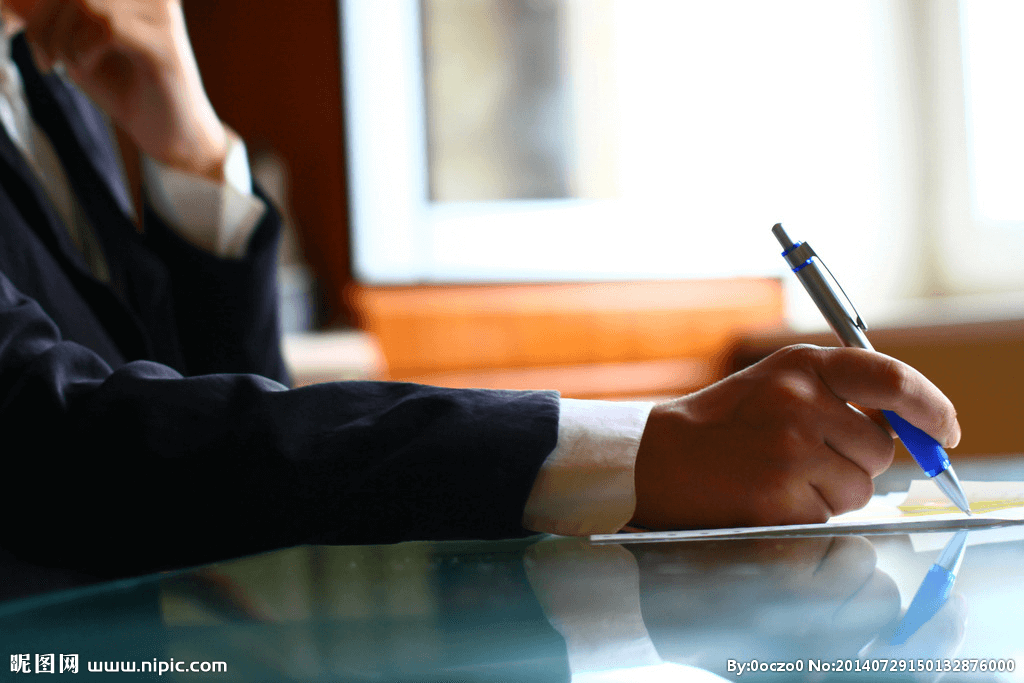 工作设想
working assumption
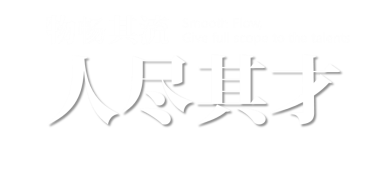 求职/竞聘
工作设想
working assumption
KEYWORD
KEYWORD
KEYWORD
KEYWORD
这里输入简单的文字概述这里输入简单字概述
这里输入简单的文字概述这里输入简单字概述
这里输入简单的文字概述这里输入简单字概述
这里输入简单的文字概述这里输入简单字概述
寻找与众不同的‘我’
求职/竞聘
工作设想
working assumption
Add A Title
Add A Title
Add A Title
Add A Title
Click Here To Add A Title
Welcome to use WPS original template, this template by xiang yang flower ppt original, you can to modify different settings according to their own needs
寻找与众不同的‘我’
求职/竞聘
工作设想
working assumption
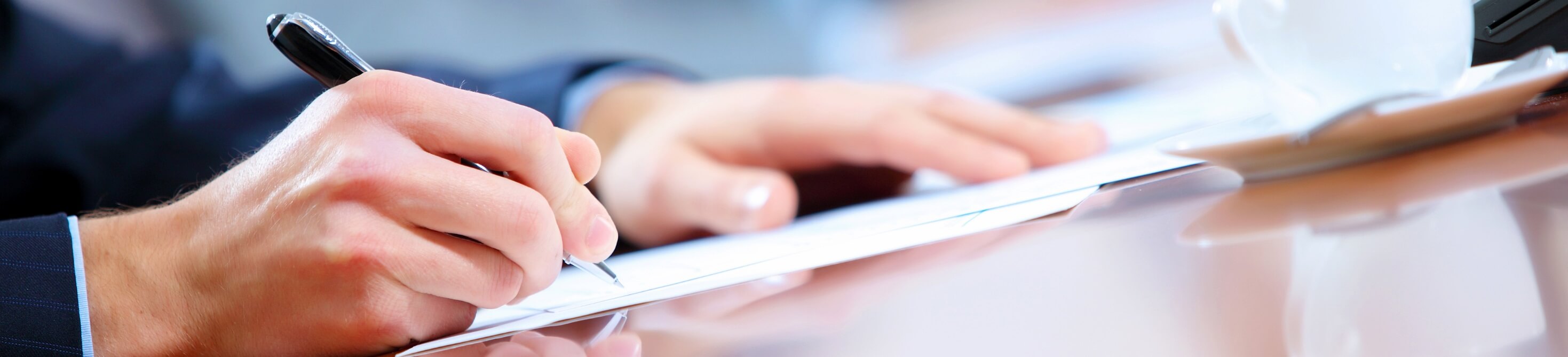 点击添加标题
单击此处添加文字内容
单击此处添加文字内容
这里输入简单的文字概述这里输入简单字概述这里输入简单简单的文字概述这里输入简单的文字概述简单的文字概述这里输入简单的文字概述这里输入简单的文字概述这里输入简单的文字概述
寻找与众不同的‘我’
求职/竞聘
工作设想
working assumption
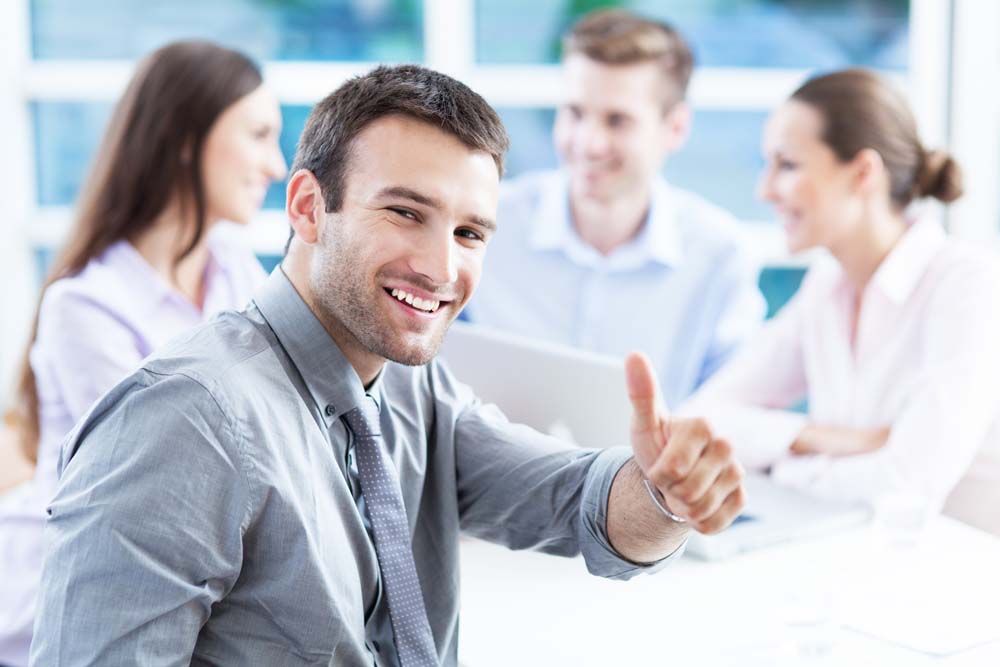 KEYWORD
这里输入简单的文字概述
这里输入简单的文字概述
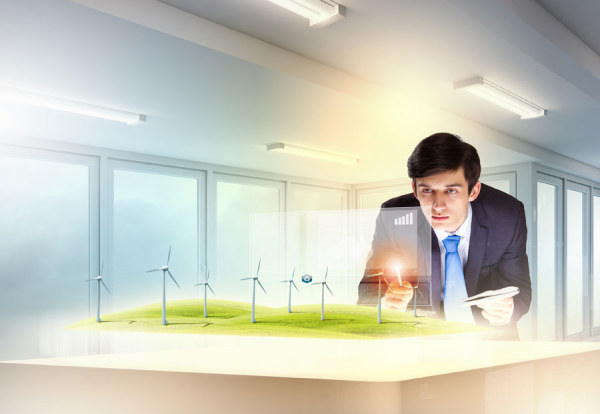 KEYWORD
这里输入简单的文字概述
这里输入简单的文字概述
KEYWORD
这里输入简单的文字概述
这里输入简单的文字概述
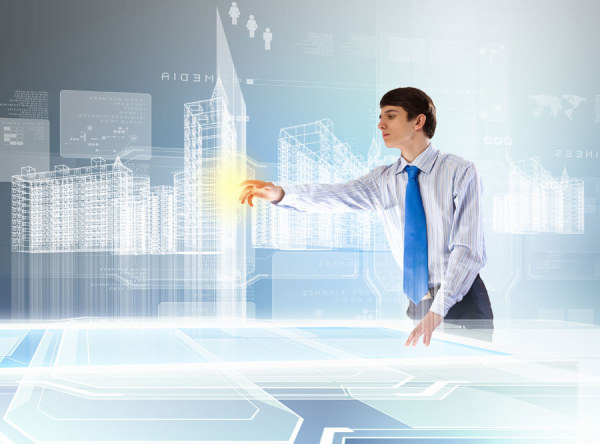 KEYWORD
这里输入简单的文字概述
这里输入简单的文字概述
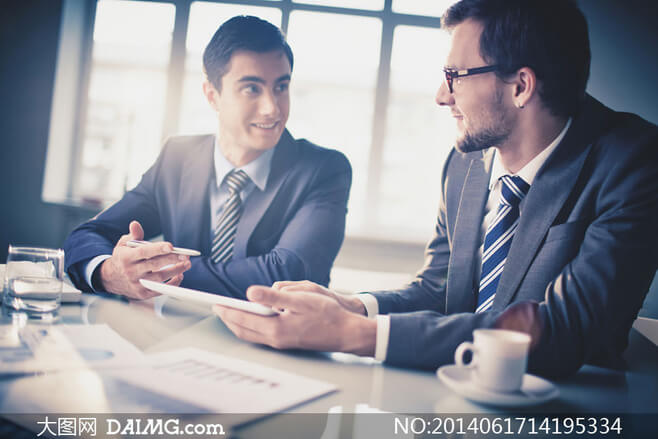 寻找与众不同的‘我’
求职/竞聘
工作设想
working assumption
这里输入简单的文字概述这里输入简单字概述这里输入简单简单的文字概述这里输入简单的文字概述简单的文字概述这里输入简单的文字概述这里输入简单的文字
这里输入简单的文字概述这里输入简单字概述这里输入简单简单的文字概述这里
Keyword
Keyword
Keyword
这里输入简单的文字概述这里输入简单字概述这里输入
寻找与众不同的‘我’
求职/竞聘
市场分布
Market distribution
30%
40%
30%
点击添加文字
点击添加文字
点击添加文字
点击添加文字
点击添加文字
点击添加文字
KEYWORD
这里输入简单的文字概述这里输入简单字概述,这里输入简单的文字
述这里输入简单字概述,这里输入简单的文字概述这里输入简单字
寻找与众不同的‘我’
求职/竞聘
市场分布
Market distribution
寻找与众不同的‘我’
求职/竞聘
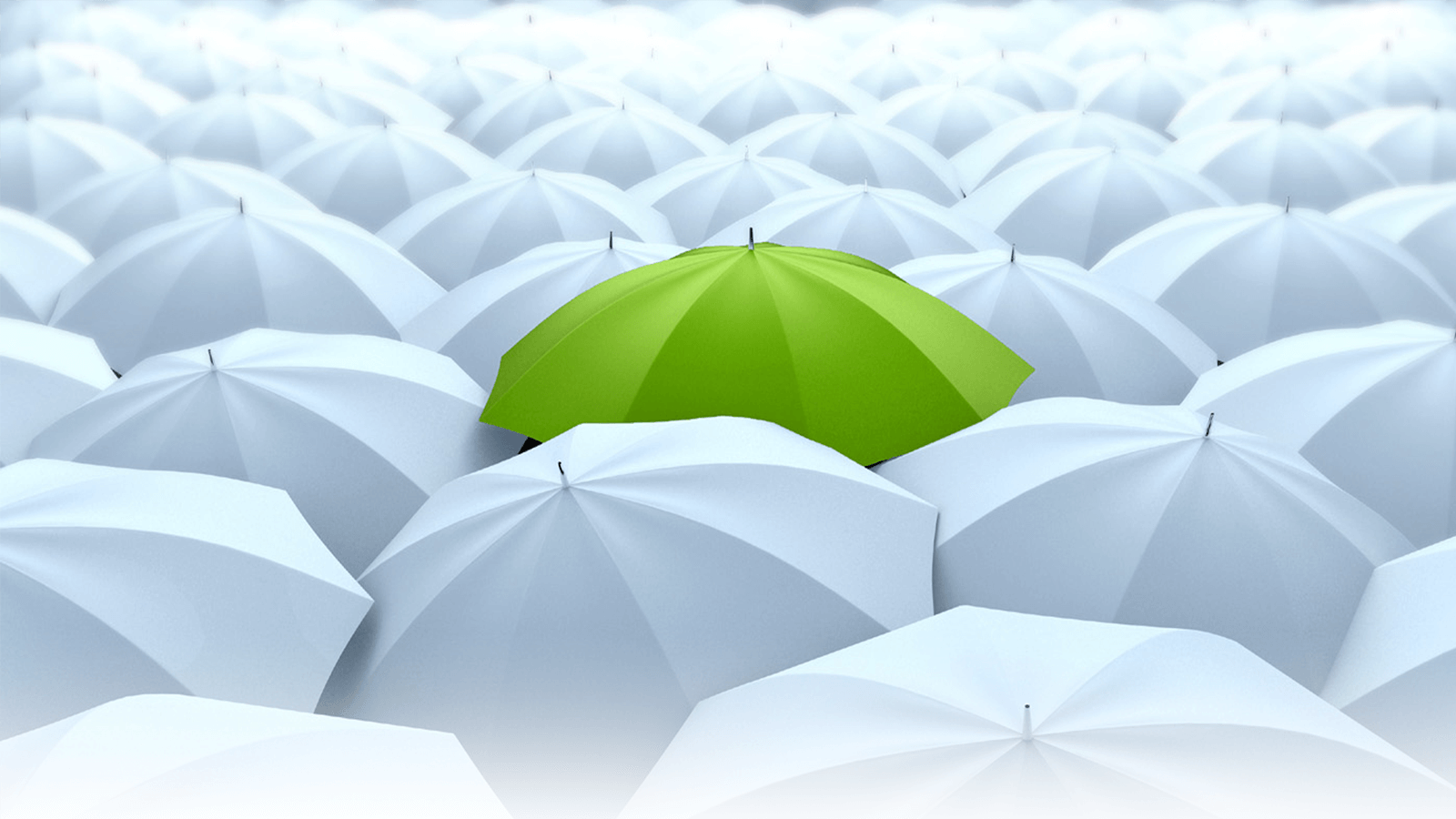 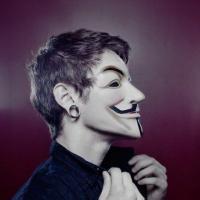 给我一个机会
Give me a chance
Also you a surprise
还你一个惊喜